Работа с текстом как способ формирования УУД.
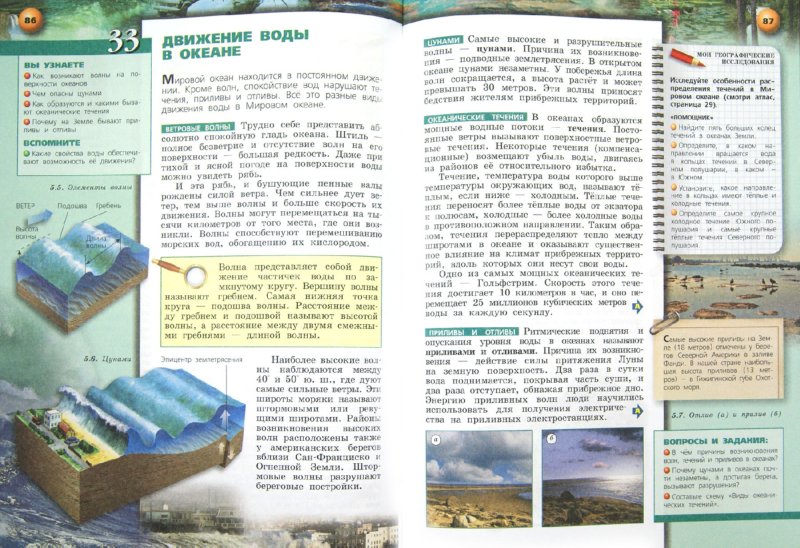 Ученик должен уметь: 1) ориентироваться в содержании текста и понимать его целостный смысл;  2) находить в тексте требуемую информацию (пробегать текст глазами определять его основные элементы) 3) решать учебно-познавательные  задачи, требующие, использование  нумерации страниц, списки, ссылки, оглавления, таблицы, изображения; 4) преобразовывать текст, используя новые формы представления информации в формулы, графики, диаграммы, таблицы;
5) откликаться на содержание и форму текста; на основе имеющихся знаний, жизненного опыта, восполнять   пробелы в тексте; 6) в процессе работы с одним или несколькими источниками выявлять содержащуюся в них противоречивую  информацию; 7) использовать полученный опыт восприятия информационных объектов для обогащения чувственного опыта, высказывать оценочные суждения и свою точку зрения о полученном сообщении (прочитанном тексте).
Деятельностный подход требует от учителя,  при использовании различных источников географической информации, обновления способов работы с ней  это  понимания смысла выполненной работы  для чего это было сделано и где это может быть использовано в дальнейшей работе.
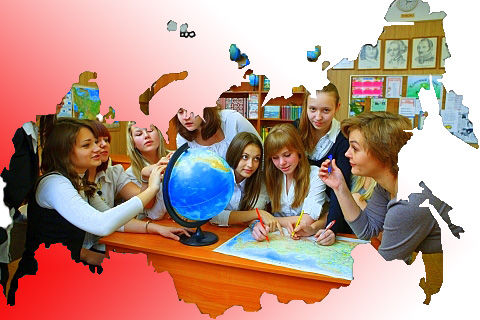 Примеры заданий в работе с текстом.1. Прочитайте текст и ответьте на вопросы.2. Придумайте  вопрос к каждому пункту.3. Выделите  самое главное предложение.4. Сожмите текст.5. Выпишите  из текста географическую номенклатуру и нанесите её на к\карту.6. Найдите  в тексте нужное описание.7. Выпишите  новое понятие или определение.8! Выбираем вопросы (указать номера вопросов), на которые можно найти ответ в этом тексте.
1.  Это теплое океанское течение,  протекающее в Северном полушарии. Название его переводится на русский язык как «течение, берущее начало в заливе». Течение оказывает большое влияние на климат Северного полушария, и особенно Европы. 
              
 Вопросы к тексту
 1)  О каком течении идёт речь?
 2)  В чём проявляется влияние этого течения на климат Северного полушария и Европы?
2. «Африка получает солнечного тепла больше, чем любой другой материк Земли. Над тропиками солнце в течение всего года стоит высоко над горизонтом, а в любой точке между ними два раза в год бывает в зените…?»  

     Вопросы к тексту
О какой особенности климата Африки идёт речь в тексте? 
Какой климатообразующий  фактор  определяет  эту особенность климата Африки?
«Густой огромный лес … на десятки и сотни километров…  Огромные колонны стволов, от которых отходят воздушные корни. Гигантские лианы обвивают деревья. В самом низу – царство мхов, выше поднимаются кустарники и молодые деревца. Множество растений-паразитов. Здесь можно наблюдать все стадии жизни растений. Как тёмные погреба бедны светом эти леса.» 
Задание к тексту 
1. О каком лесе идёт речь? 
2. Подчеркните признаки, по которым вы определили этот природный комплекс.
« Расположена в двух частях света. Называют её страной обширных равнин и лесов. Имеет самое большое число  стран соседей и самые протяжённые морские границы. Главная особенность природы определяется словом «разнообразие».   

Задание к тексту
1. О какой стране идёт речь?
2. Какой из перечисленных признаков  явился для вас решающим? Дополните ещё 3 признака, характеризующие, с вашей точки зрения, эту  страну:
Задание:
Составьте терминологический словарик к параграфу «География – одна из наук о Земле»География- 
Геология – 
Метеорология – 
Вулканология – 
Гляциология –
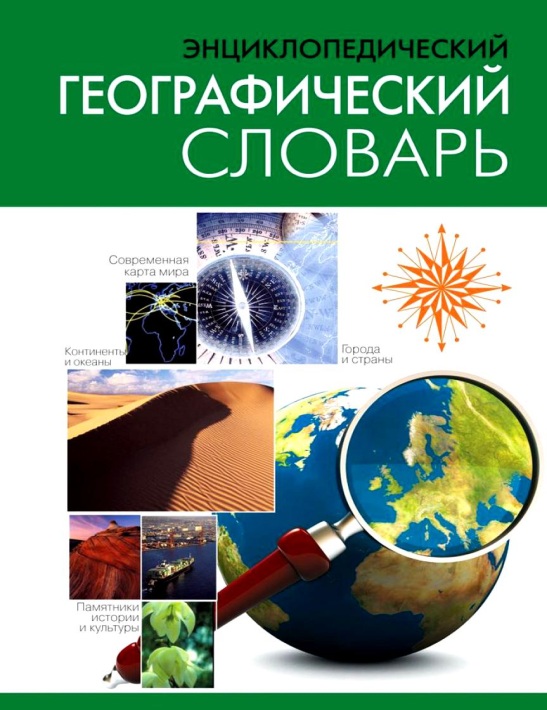 Работа с иллюстрациями
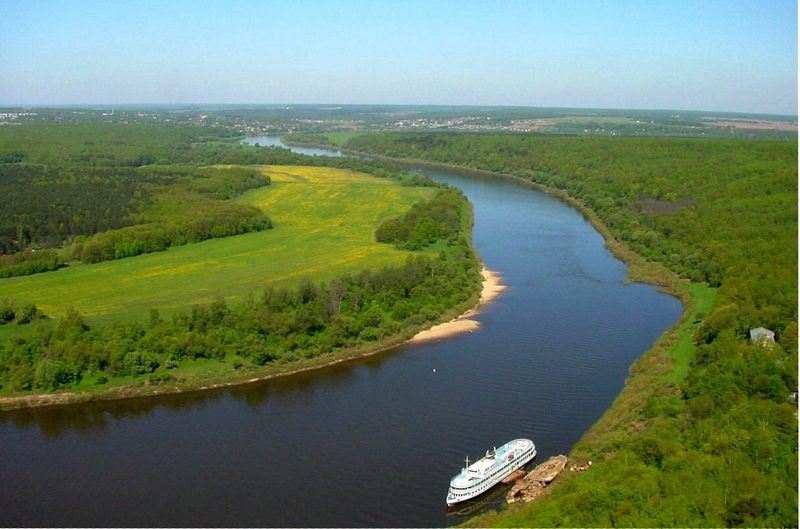 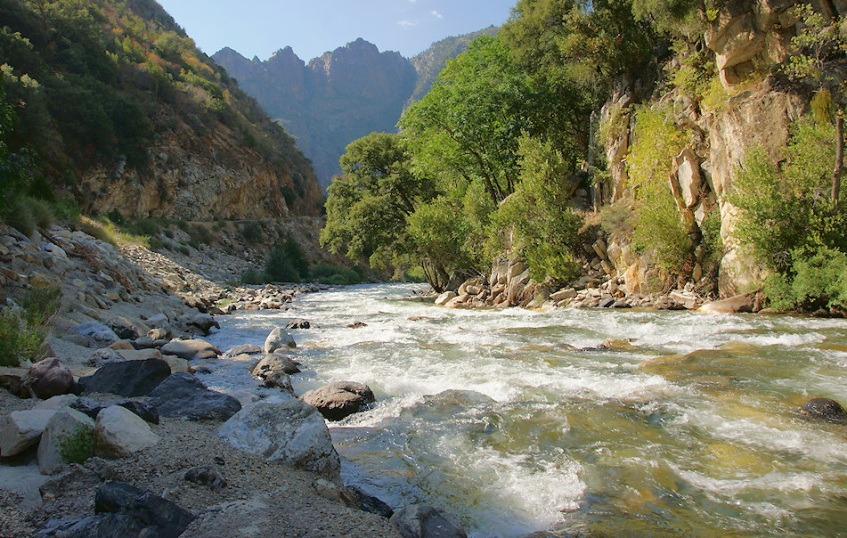 1
2
Задание: 1) Найди описание в тексте  параграфа, соответствующее каждой фотографии.
2) Придумай свои  названия к иллюстрациям.
3) При изучении каких тем в географии  можно использовать эти фотографии
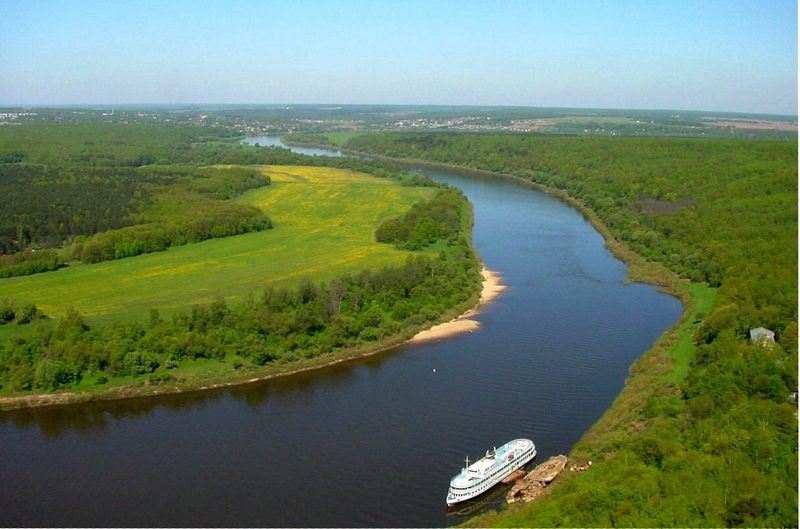 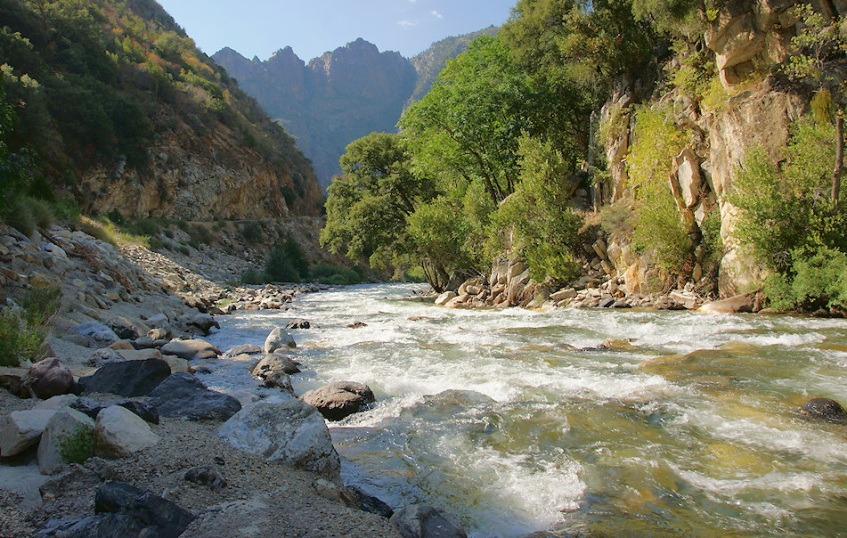 Задание:1) Соотнеси номер фотографии  с географическими  координатами 44 с.ш.  45 в.д.  и  56 с.ш.  73 в.д.2) Назови географические объекты (название гор, равнин) , на  которых расположены эти точки.! 3) В каких субъектах РФ расположены эти точки.
1
2
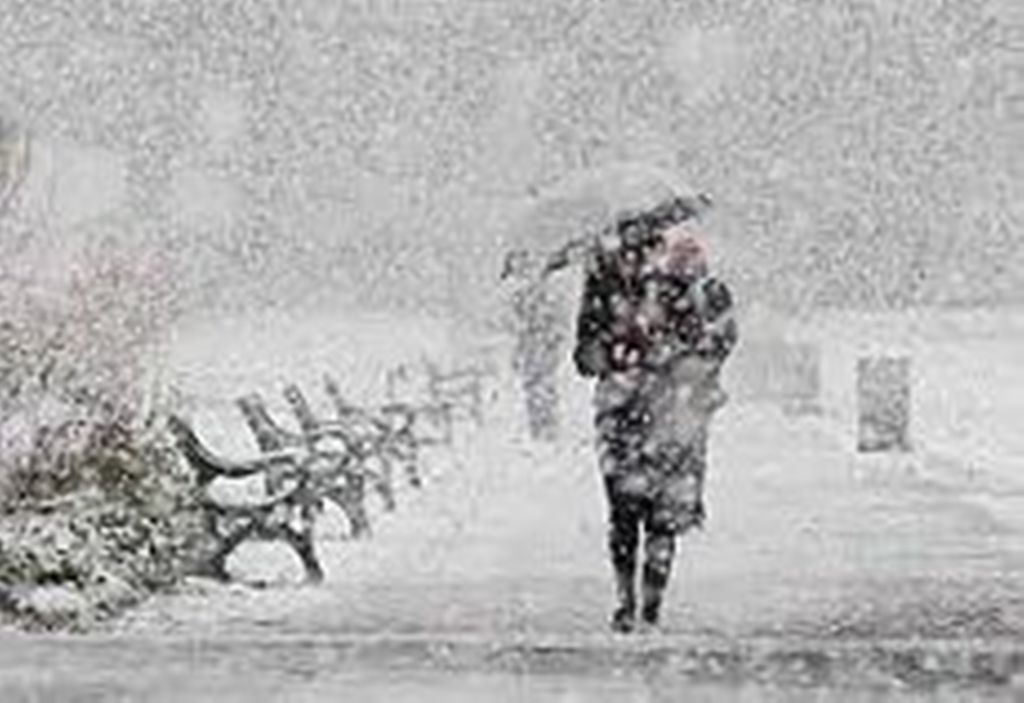 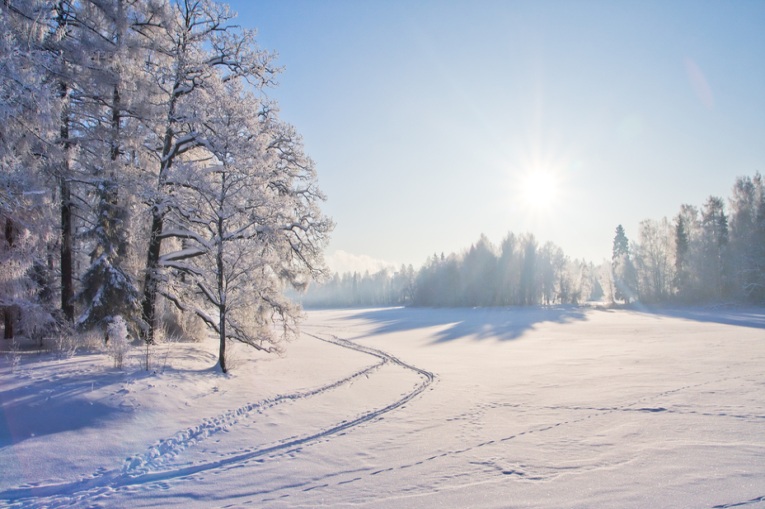 1
2
Задание:  Используя текст учебника и предложенные фотографии заполни таблицу:
Задание:   Сделай подборку фотографий и составь  вопросы к ним.   Тема :«Народы Азии»Ответь на вопросы1) В какой части Азии проживают2) К какой расе относятся
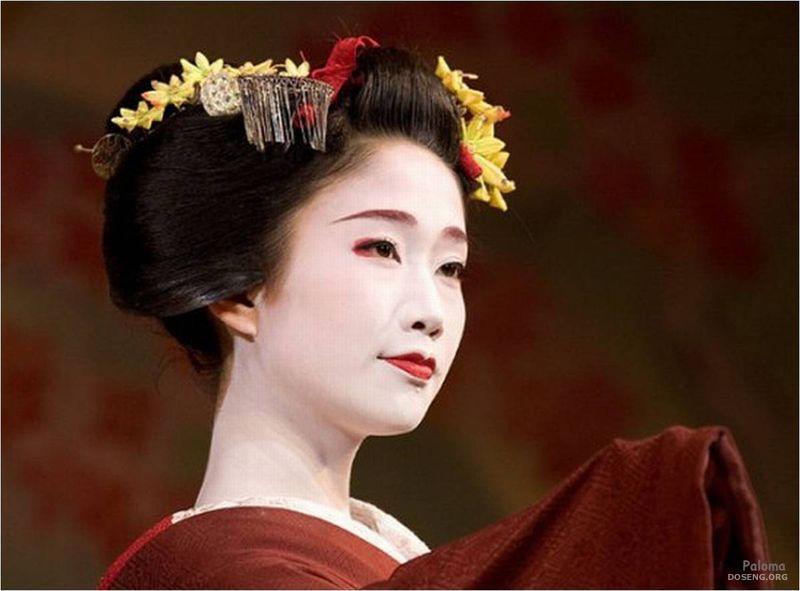 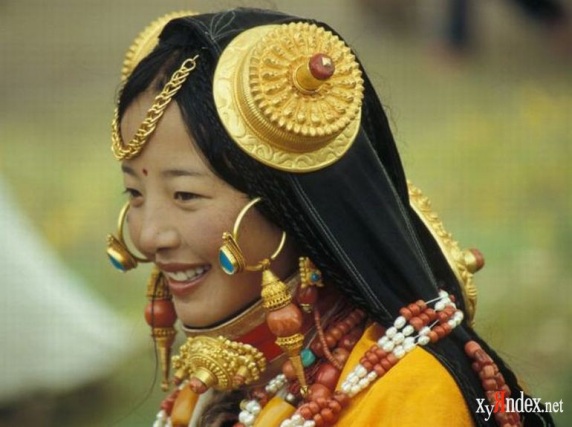 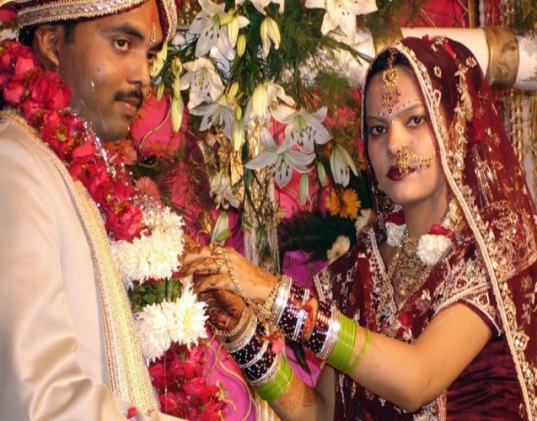 Задание
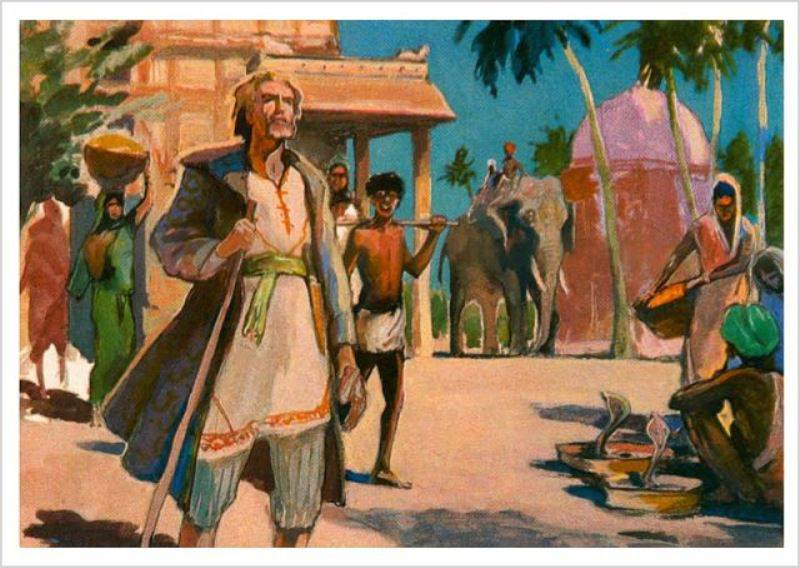 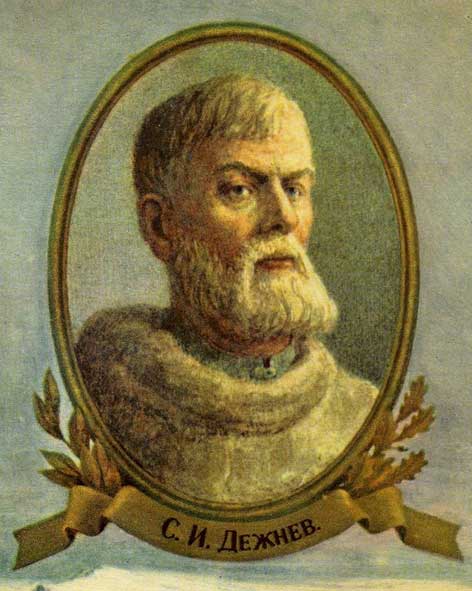 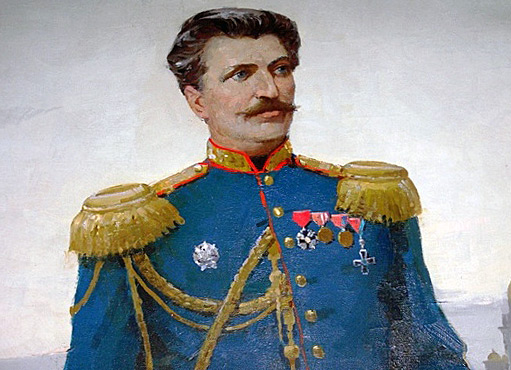 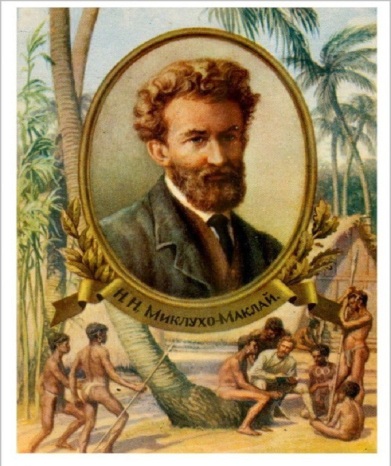 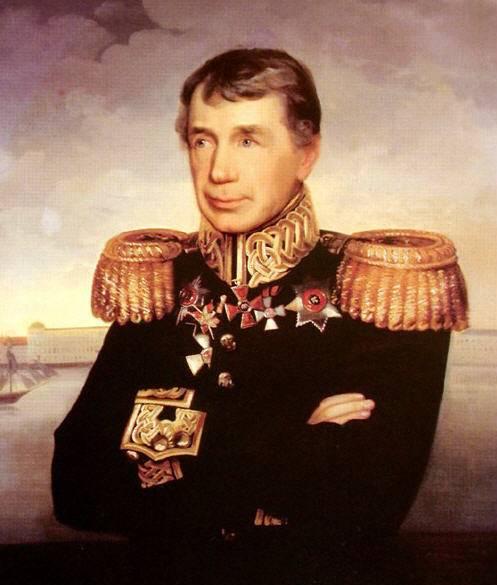 Задание:  Сравни различные виды изображения земной поверхности, в чём преимущество каждого способа
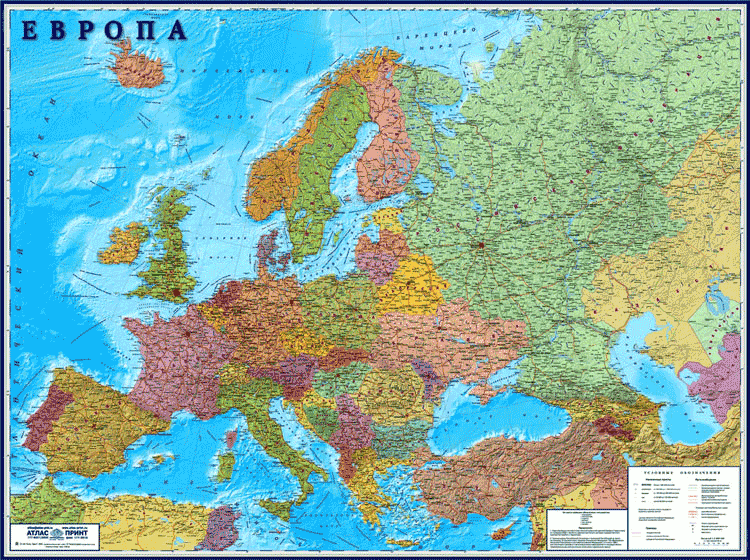 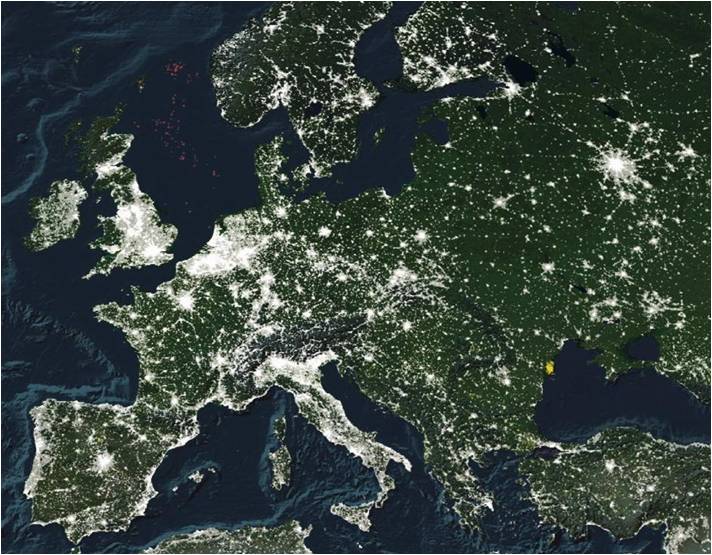 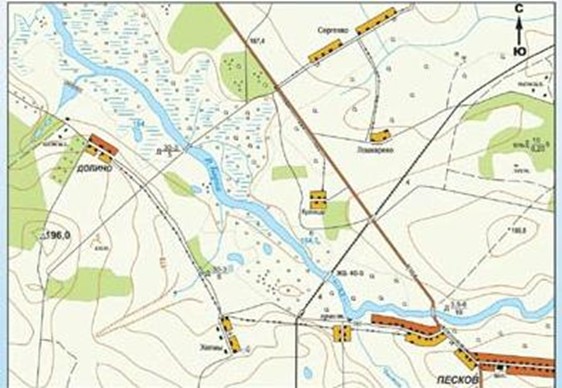 Перевод художественного текста в учебный текст (Аналитические и коммуникативные умения)

Задание:
На основе анализа содержания стихотворения А.С.Пушкина «Кавказ»
Напиши текст, где будут указаны географические особенности природы региона.
Задание: Построй диаграмму, используя статистику в предложенном тексте (преобразование текста)
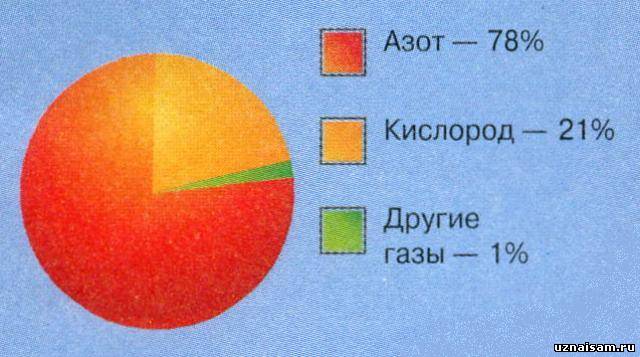 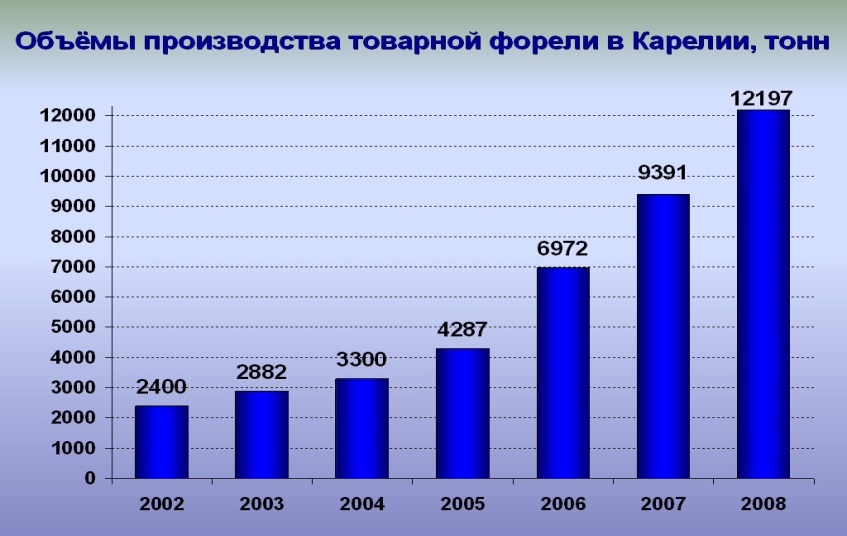 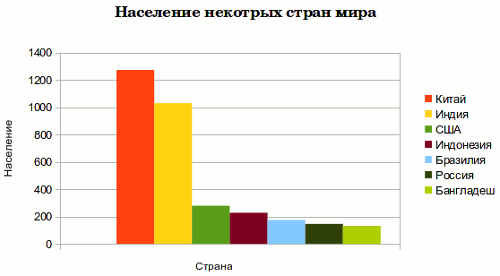 1) Какой вывод можно сделать на основе построенной диаграммы
2) Какую закономерность подтверждает построенная диаграмма